DDS Community & Provider Forum: 
Budget Update
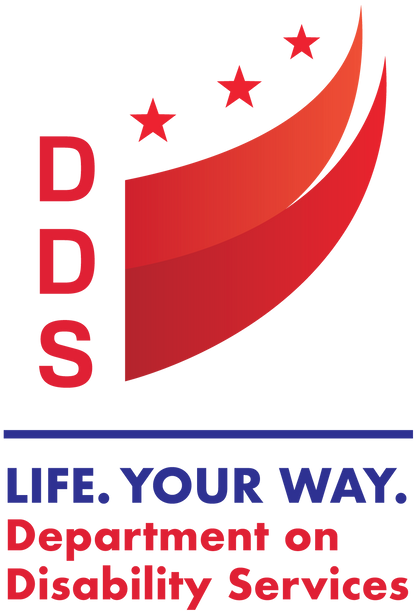 Director Andrew Reese ~ September 23, 2022
Presentation Outline
Budget Process
Overview of FY23 Approved DDS Budget
DDS Budget "Big Picture"
Questions/Priorities?
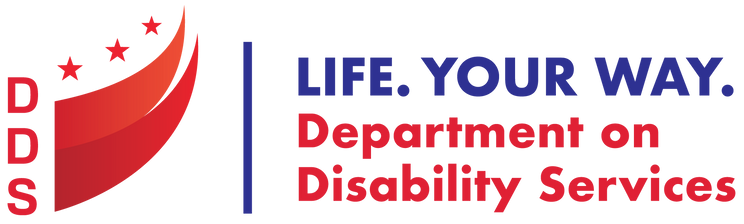 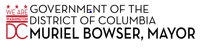 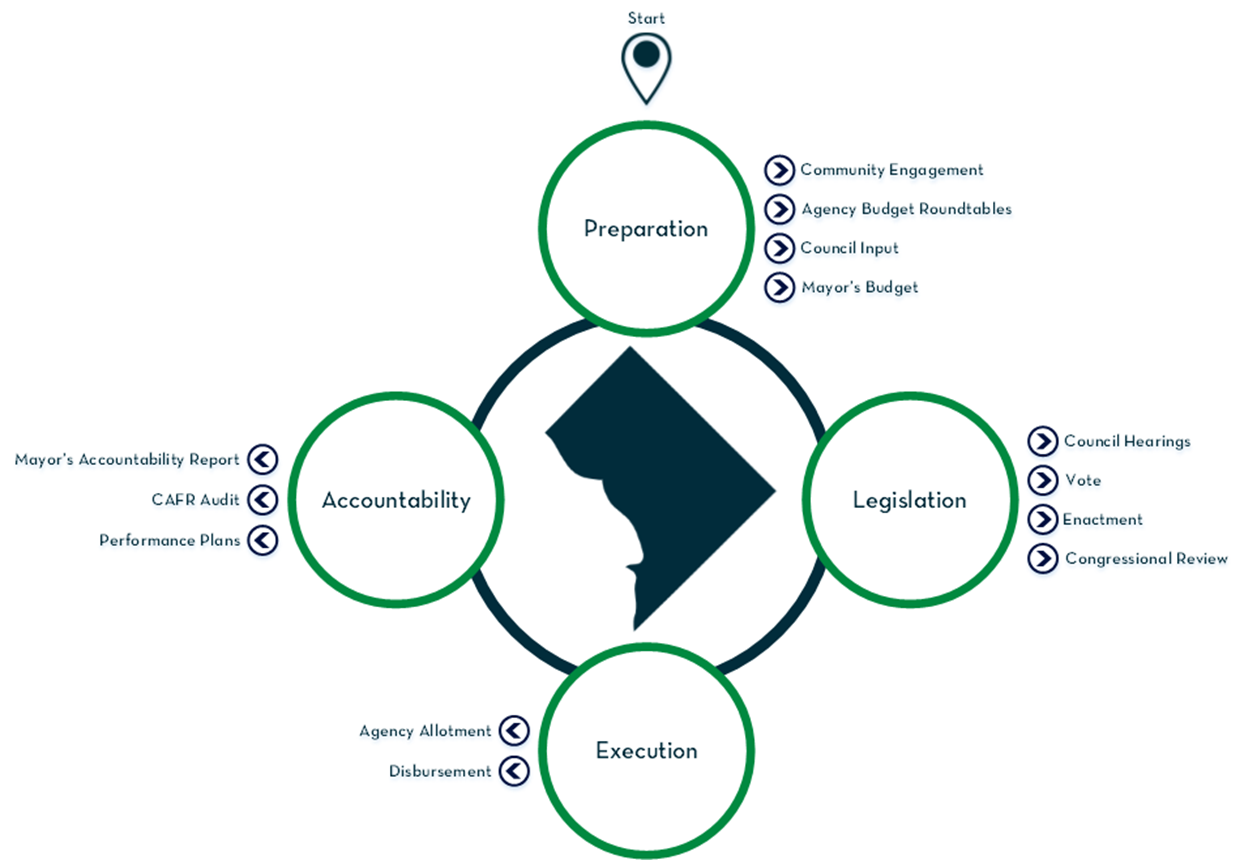 Budget Process
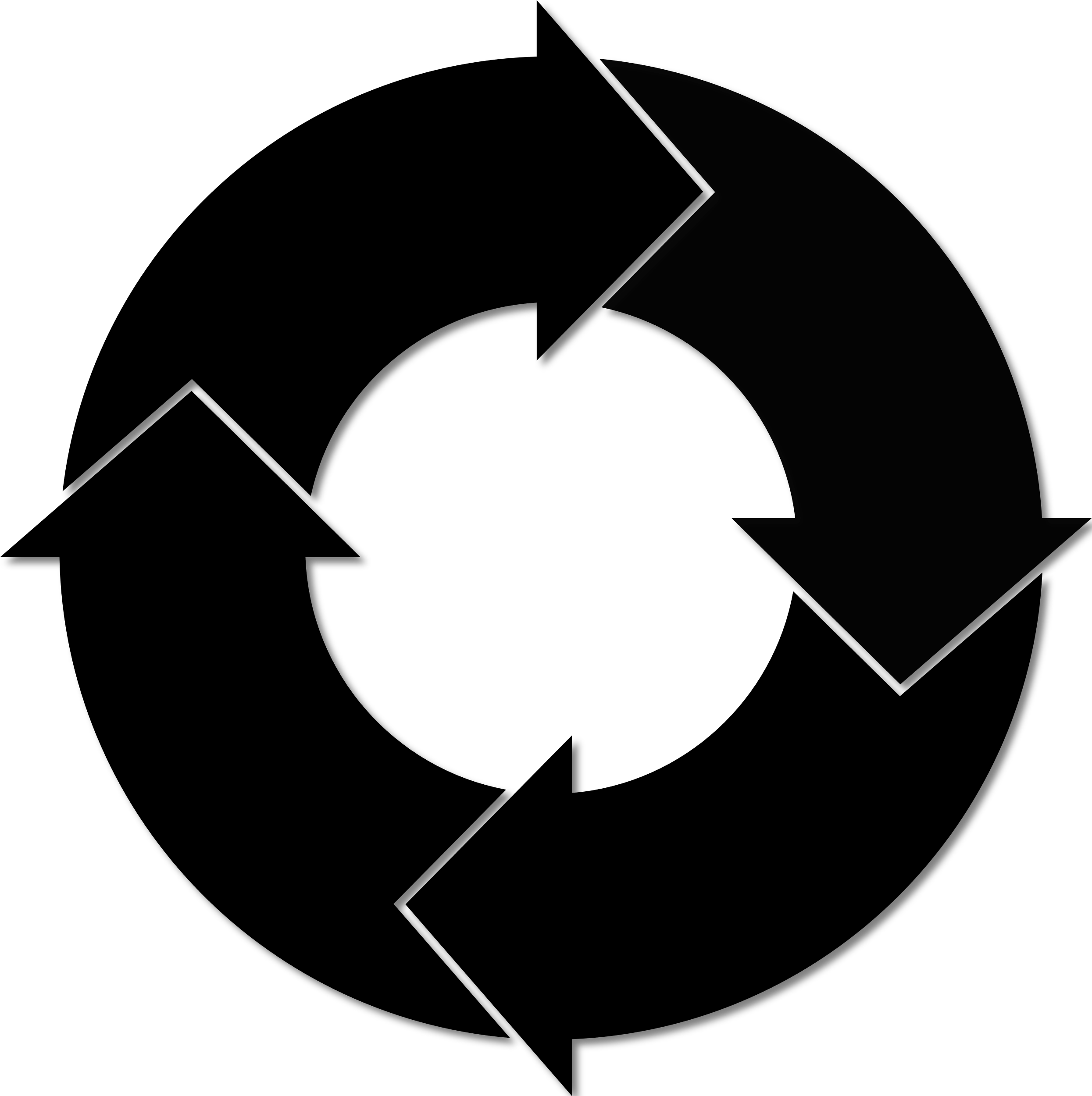 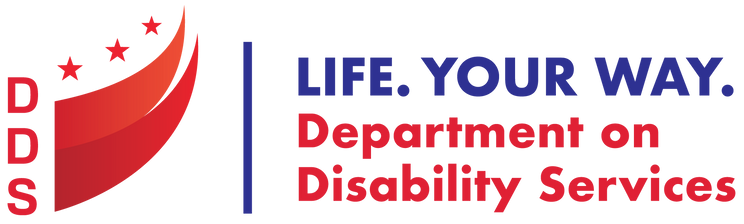 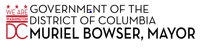 June
Mid-October
Mid-November
February
December
April
3rd Week of March
October 1st
DDS Budget Process
Council Votes/ Mayor Enacts and transmits to Congress
Receive MARC from Mayor’s Office of Budget & Planning (OBP)
Preliminary Budget due to OBPM
Mayor receives community input
Budget Roundtables -> Agency ~ DM ~ OBPM
Budget Hearing
Fiscal year begins -> Process starts over
Mayor finalizes budget & transmits to Council
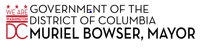 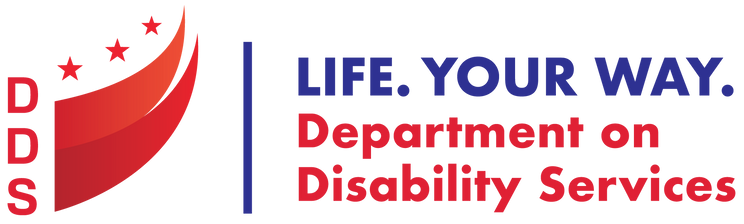 DDS Budget By Program
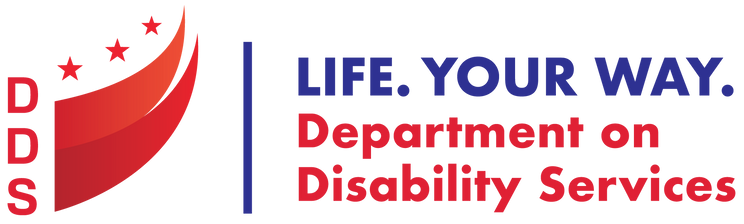 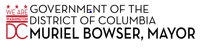 Where the Money Comes From
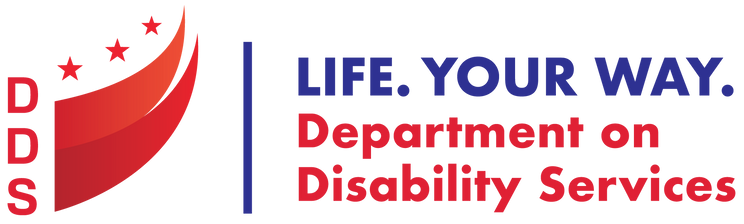 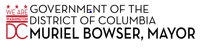 Developmental Disabilities Administration (DDA)
Supports more than 2,300 adults with intellectual disabilities
FY 2023 Total Budget - $147,856,055
FY 2023 Local Funding - $125,392,000
Two HCBS waivers serving more than 1,800 people in integrated, community-based settings
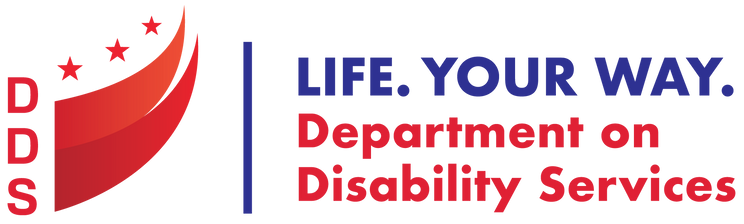 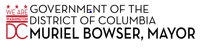 DDA Local Funds Budget
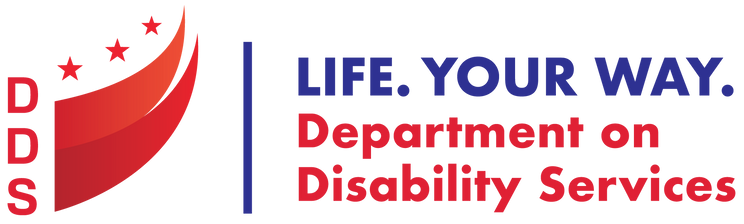 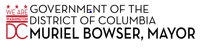 DDA Direct Services Budget $125.9 million
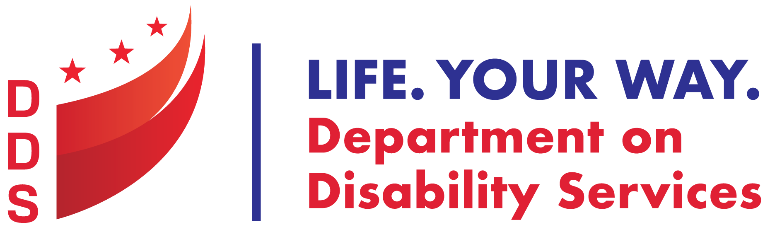 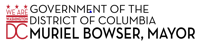 DDA Waiver & Residential Costs
Planned net increase of 50 waiver slots per year
Residential Costs
Budgeted residential costs for FY 2023 - $27.6 million
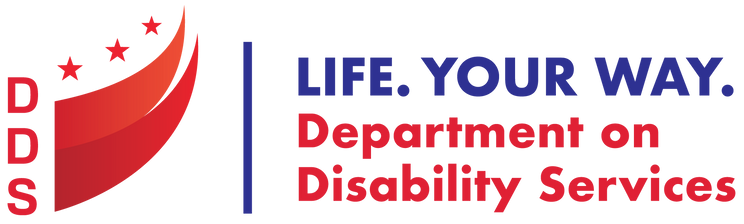 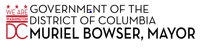 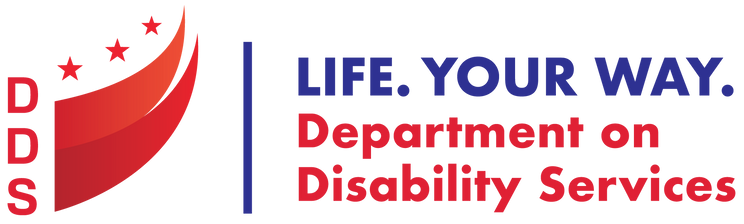 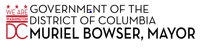 American Rescue Plan Act (ARPA)
Enhanced funding from ARPA provides D.C. the ability to strengthen HCBS waiver services by:
•Implementing the Direct Support Professionals Payment Rate Act 
•Providing a second round of DSP bonus payments, hiring and retention bonuses, and reimbursing providers for vaccine incentives and PPE
•Strengthening DDS’s capacity to carry out DD Expansion
•Hiring a housing coordinator to maximize opportunities for people supported by DDA
•Strengthening supports for people with I/DD and behavioral health needs
•Reducing utilization of ER and incidence of EIH through the DDS Telehealth Initiative
•Delivering assistive and enabling technology and remote supports
•Conducting a Rate Study on adequacy of reimbursement in IFS and IDD Waivers
•Conducting a study of effects of pandemic on people supported by DDA
•Implementing self-direction in the IFS Waiver
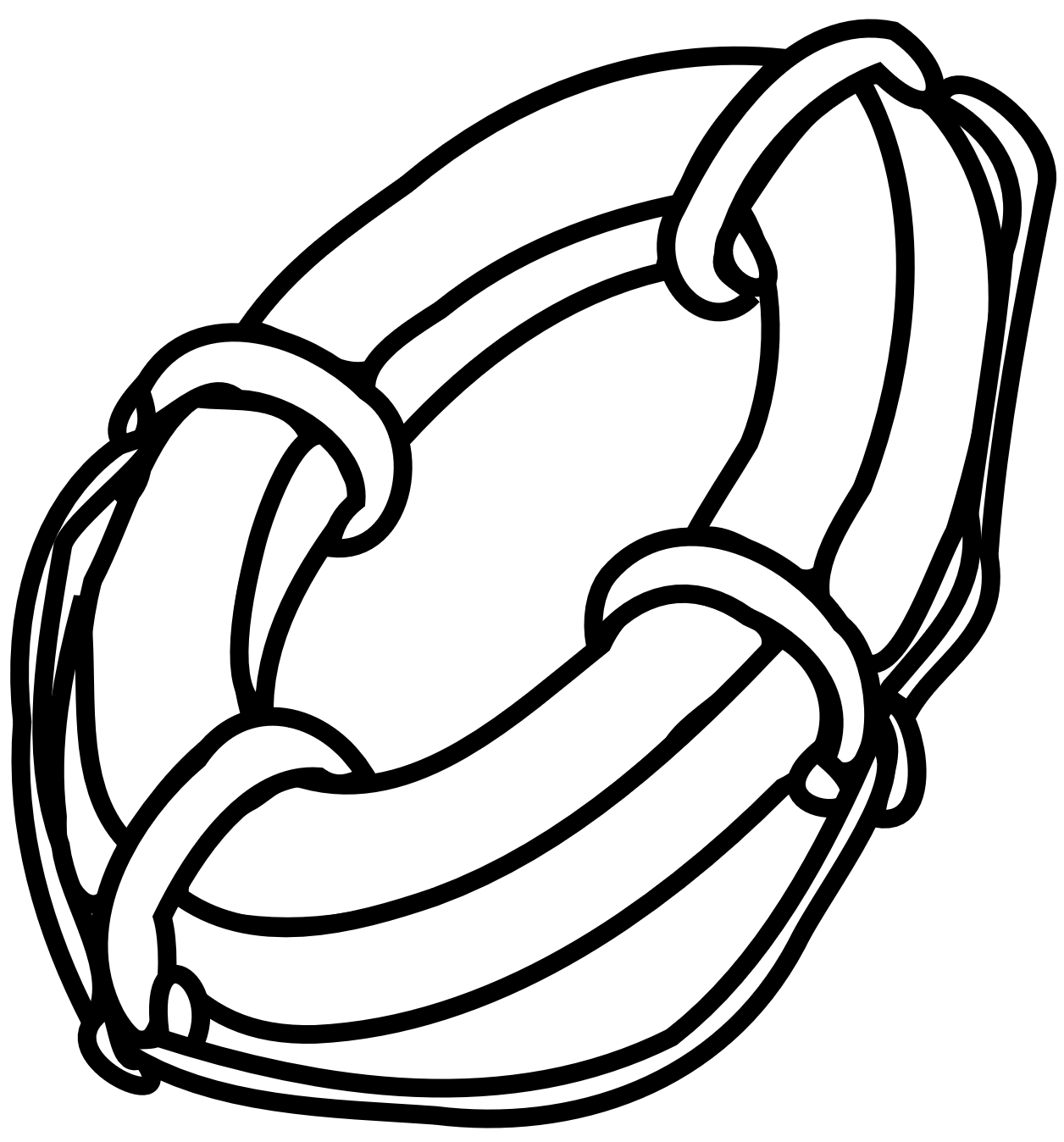 Rehabilitation Services Administration (RSA)
RSA helps people prepare for work and find, keep and get better jobs.
RSA FY 2023 Budget - $20,615,796
78.7% federally-funded with a 21.3% local share and required maintenance of effort
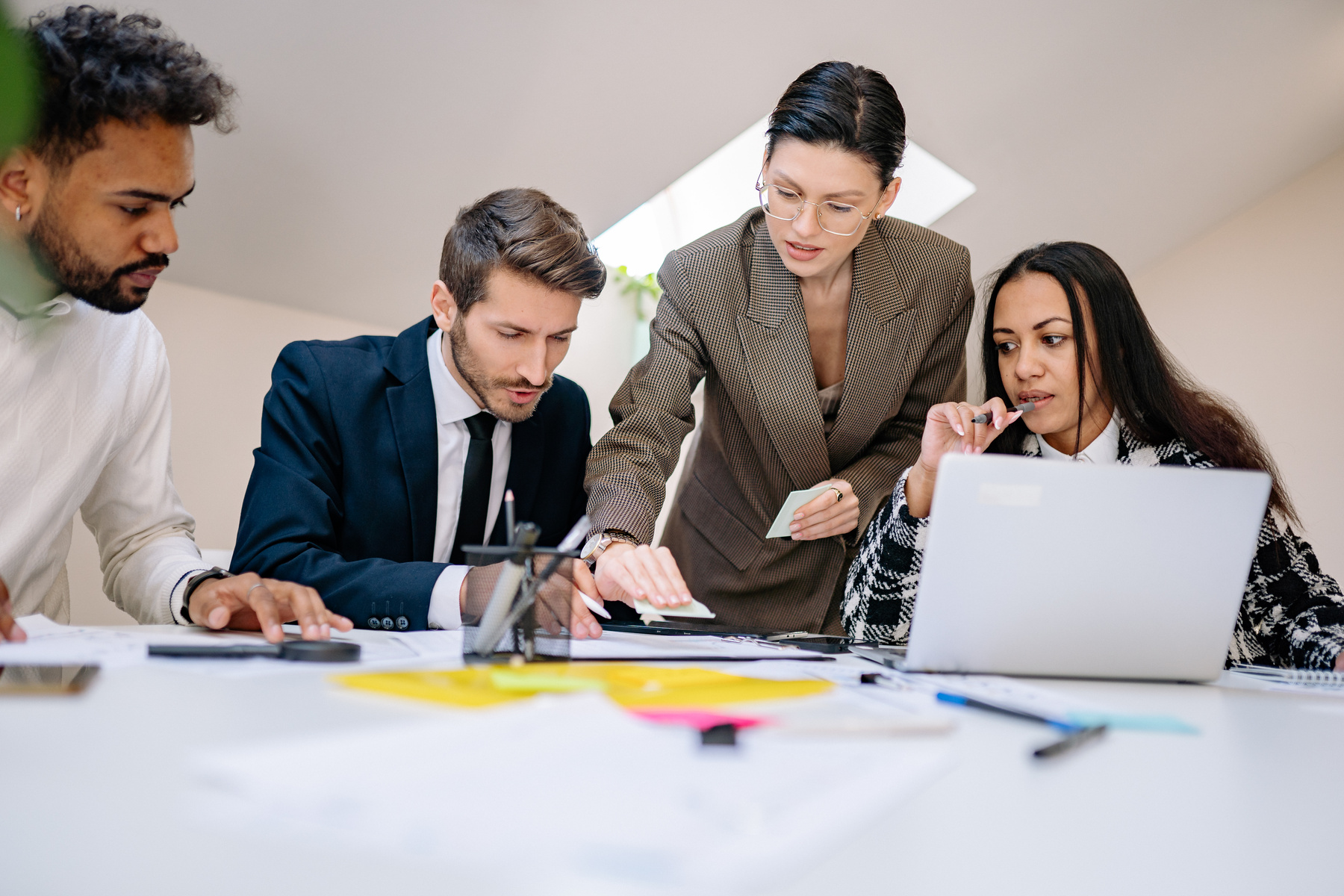 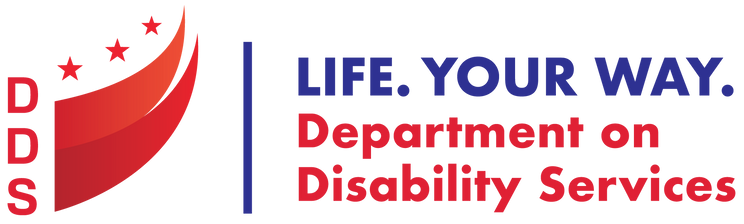 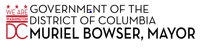 RSA Match & Maintenance of Effort
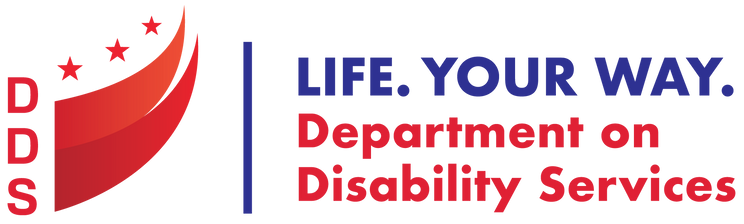 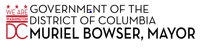 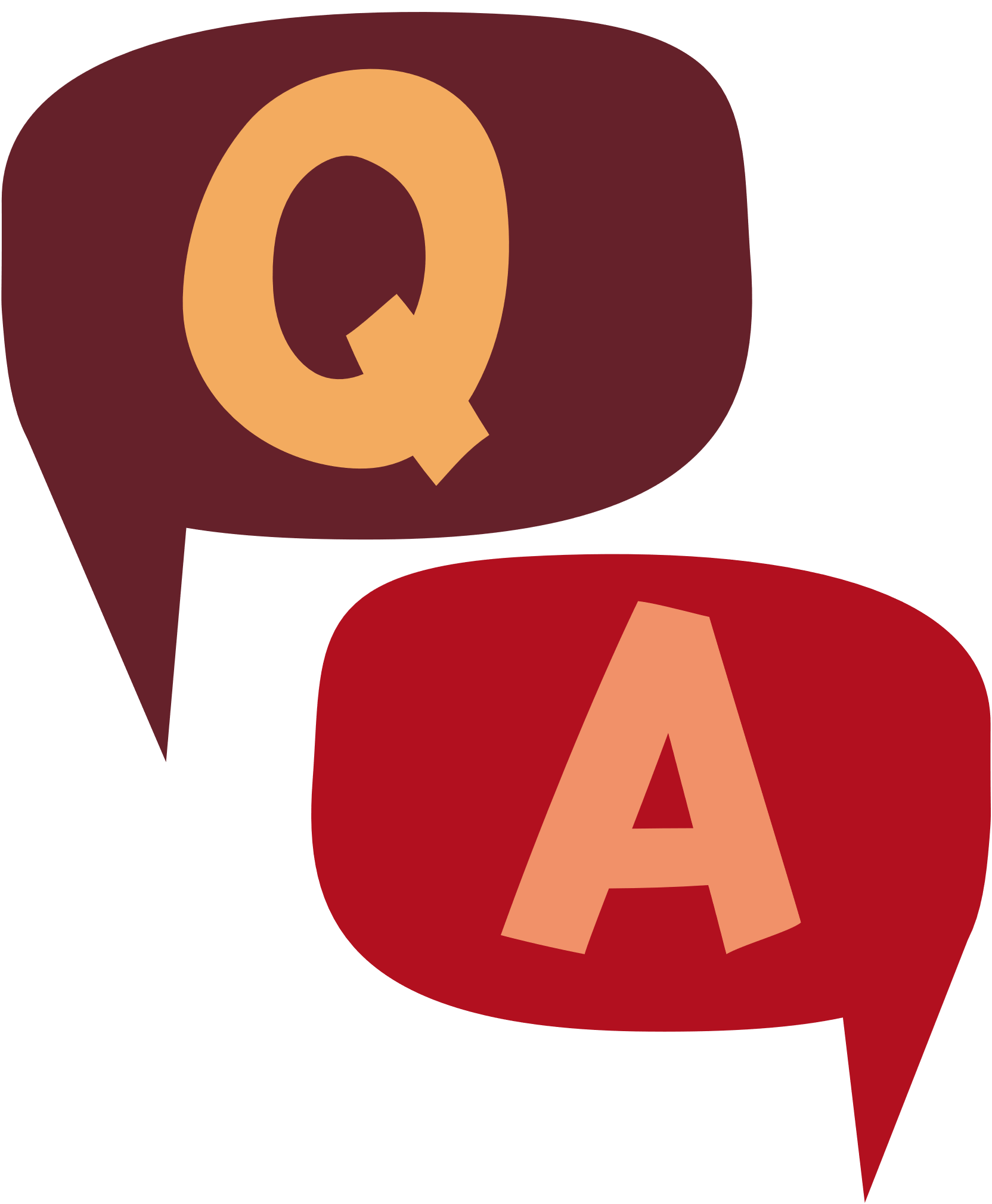 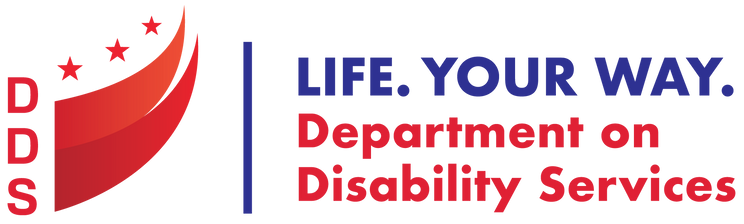